Step –By-Step: How to Enter CEUs
September 2013
1
Details Onlinehttp://cert.safekids.org  I’m A Tech/Recertification
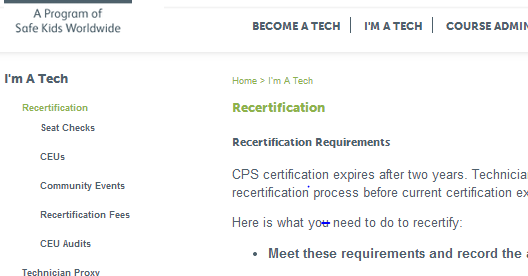 2
Re-certification Requirements
Basic re-certification requirements and deadlines
Five seat checks approved by a certified instructor (may use technician proxy option)
Community Education 
A minimum of six hours of CPS technical continuing education (CEUs)
Register and pay fee by the end of the certification expiration date.

INSTRUCTORS: In addition to the above requirements, you must also log 20 teaching hours of CPS course instruction.
Personal log available under Resources: Forms
3
Continuing Education (CEU)
A minimum of six hours of CPS technical continuing education (CEUs) must be obtained and reported during the current certification cycle. 
They may be entered at any time during your certification cycle.
CEUs must fit into one of the five approved categories and meet content requirements.
4
Go to http://cert.safekids.org
Click  on LOG IN
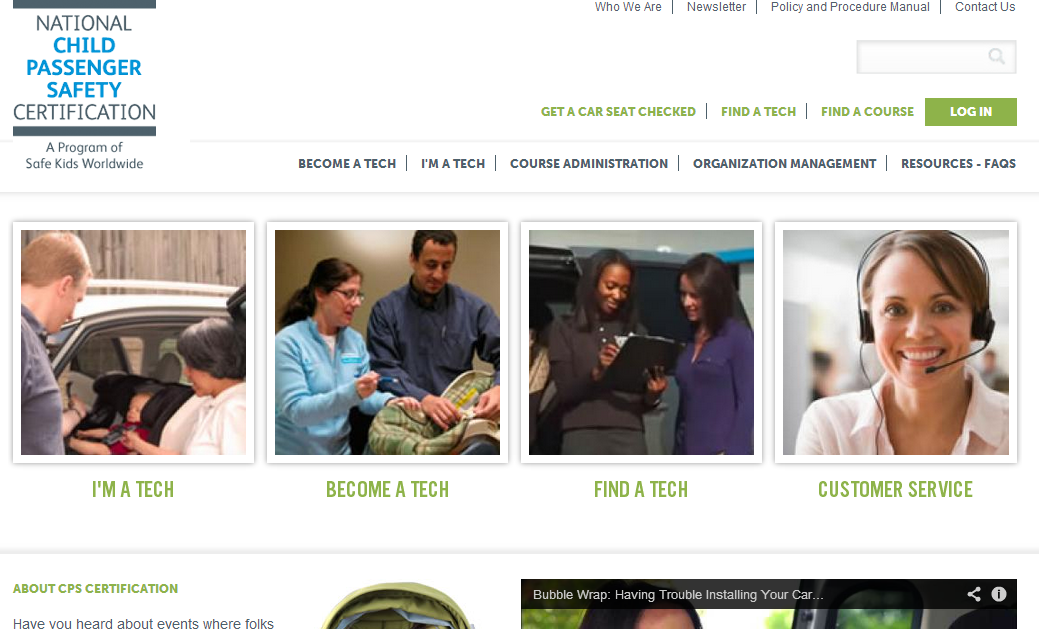 5
Click on Tech/Tech to Be
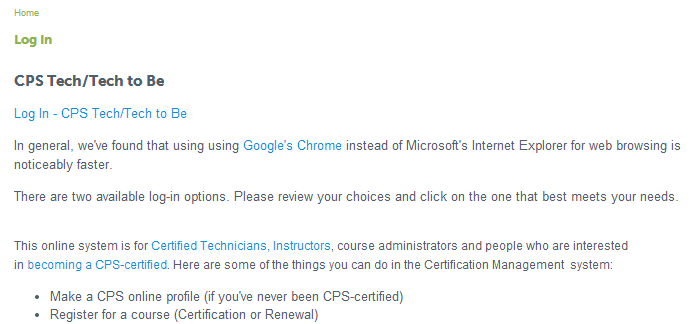 6
Log In
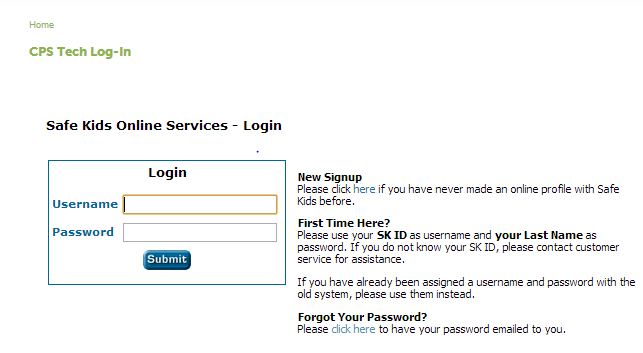 Need help? 
Call Customer Service: 877-366-8154.
7
Review Your Action Items
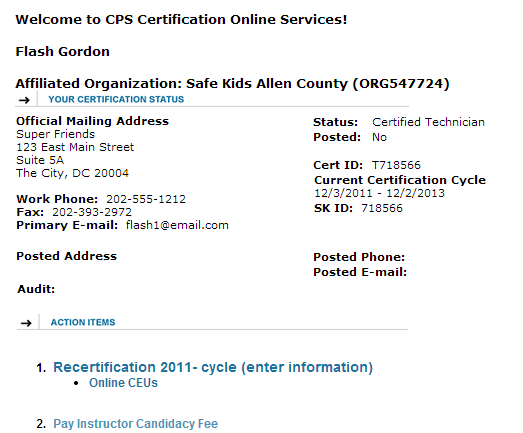 8
Reviewing Recert Requirements
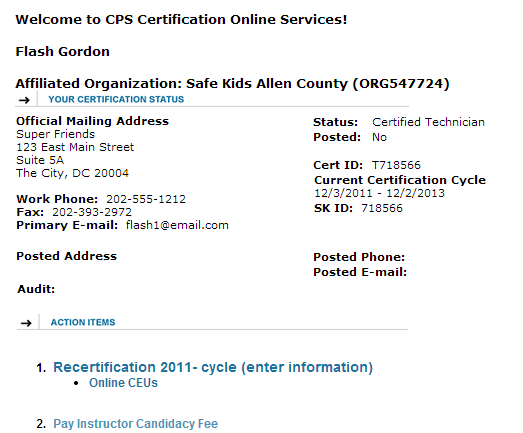 Click on Recert…
9
Reviewing Recert Requirements
Top of Page
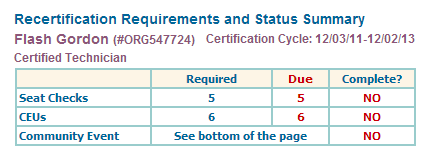 10
Entering CEUs
Click on either option
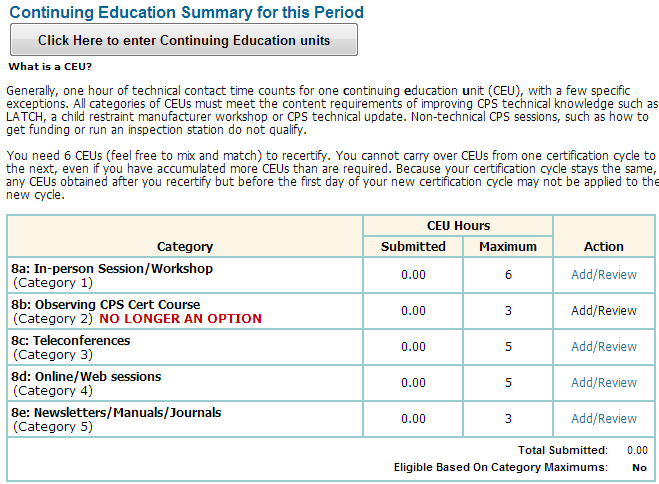 11
Entering CEU Detail
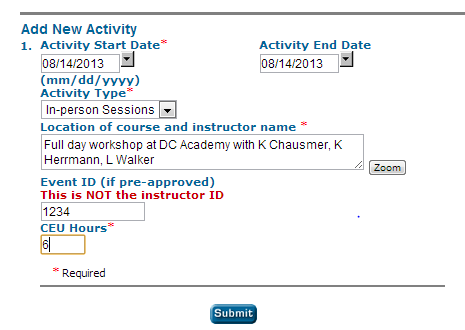 12
CEU confirmation screen
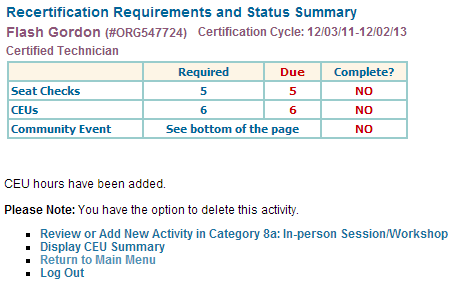 13
Summary Page
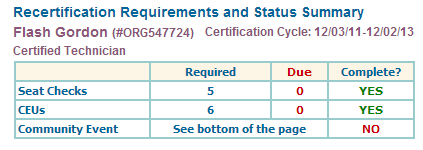 14
Contacting CPS Customer Service
(877) 366-8154

cps.certification@safekids.org 

Certification-related information
is available at http://cert.safekids.org.
15